Group 3
Your school is hosting some curious and whacky exchange students. Today is your birthday, so you have invited them to your party. 
Write a conversation between the party guests.

Remember: 
The exchange students don’t know you very well, so as long as you sound confident, they will believe anything you say.
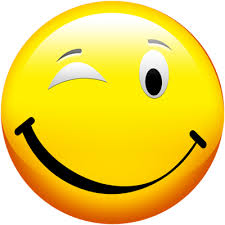 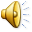 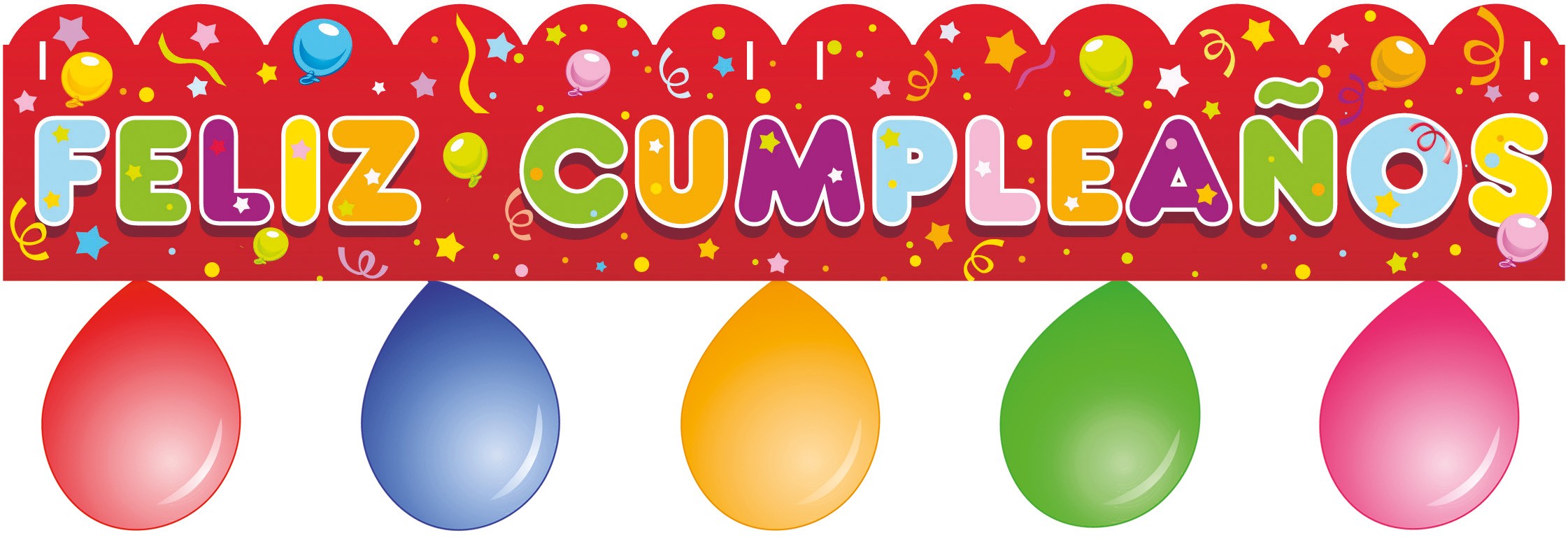 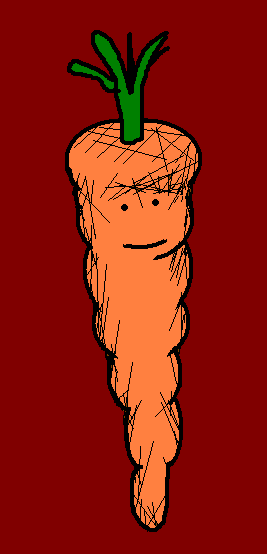 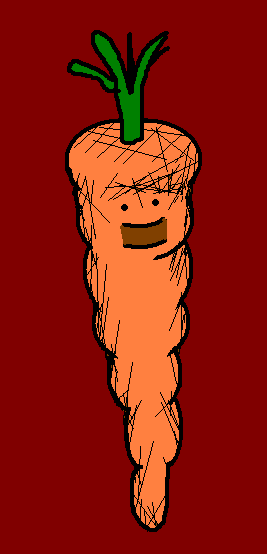 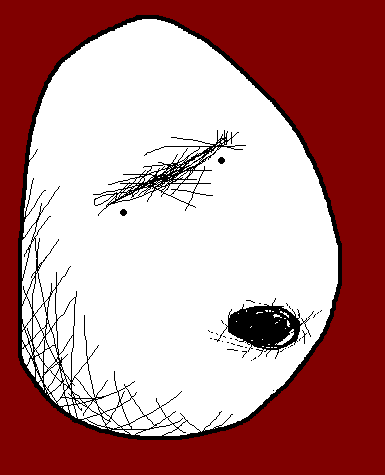 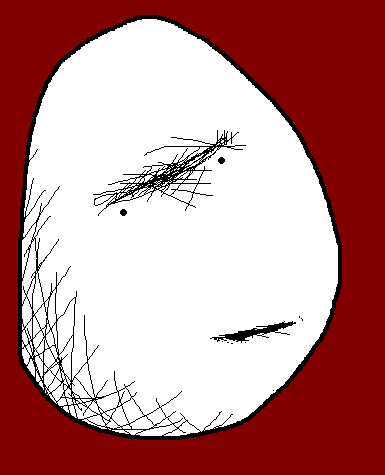 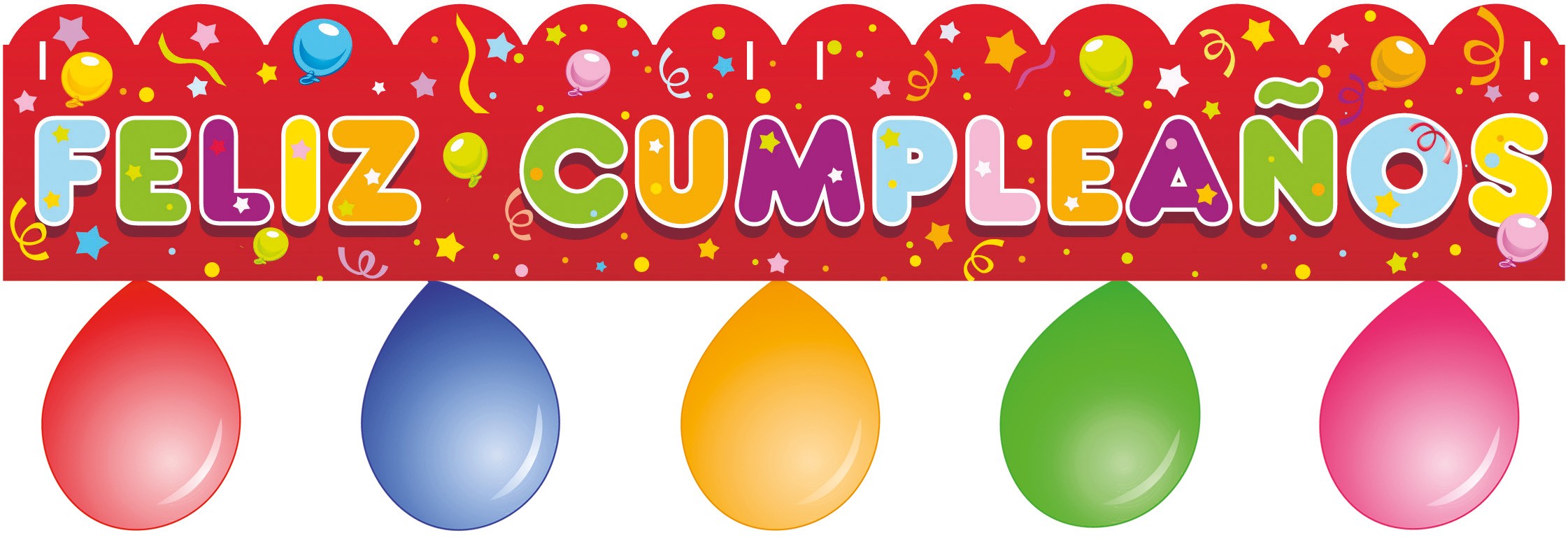 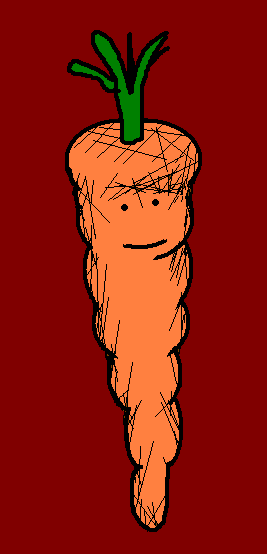 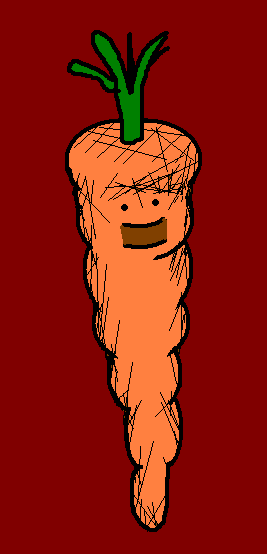 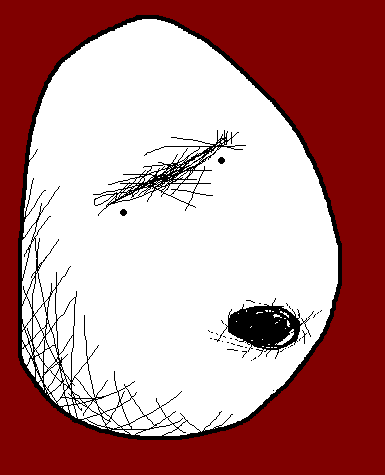 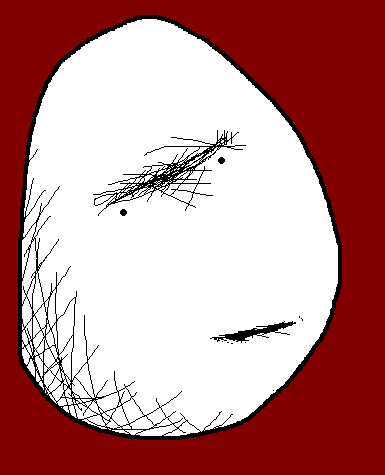 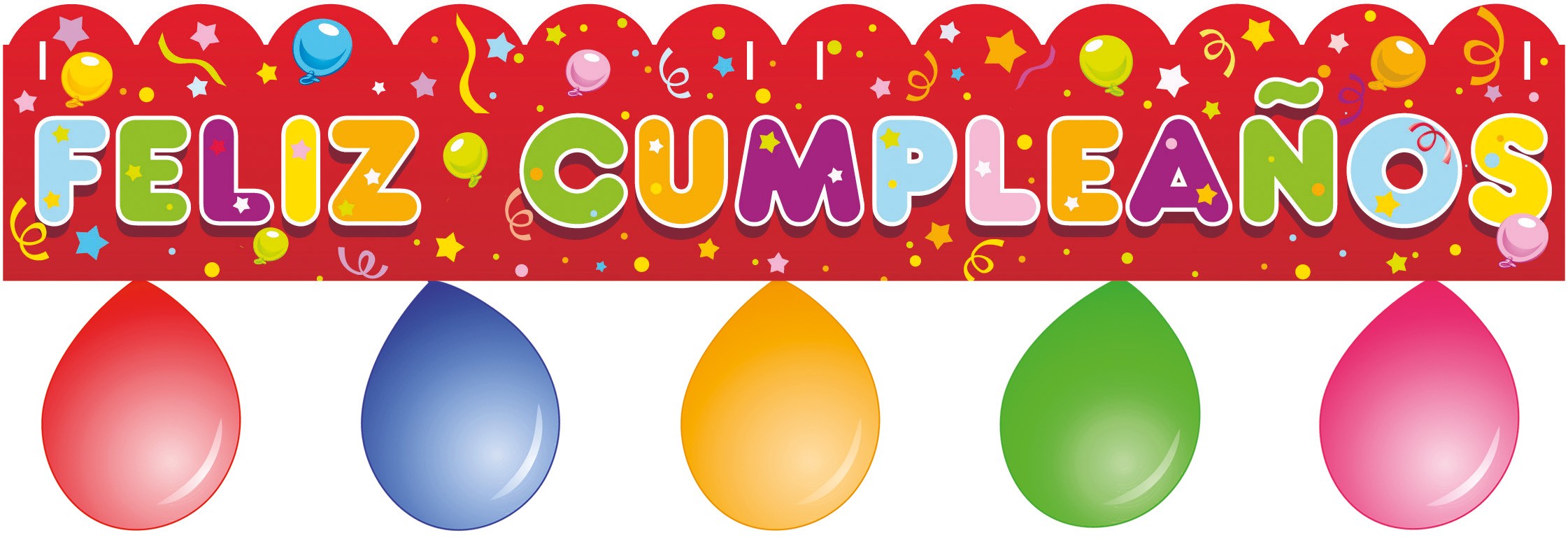 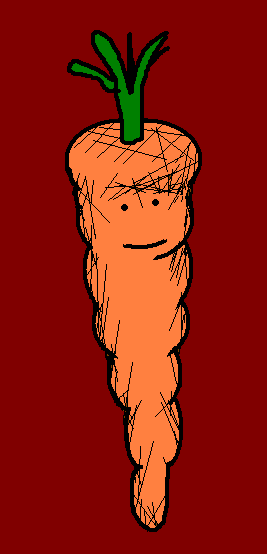 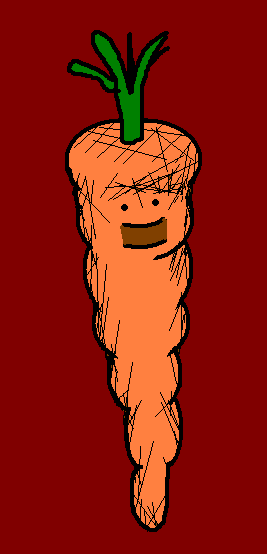 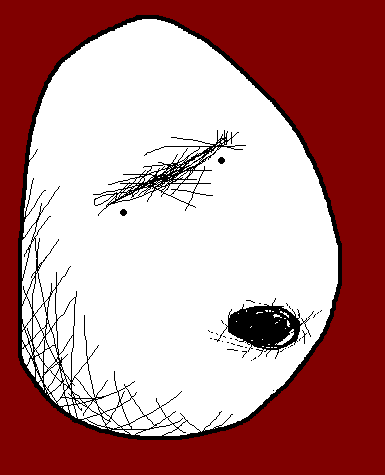 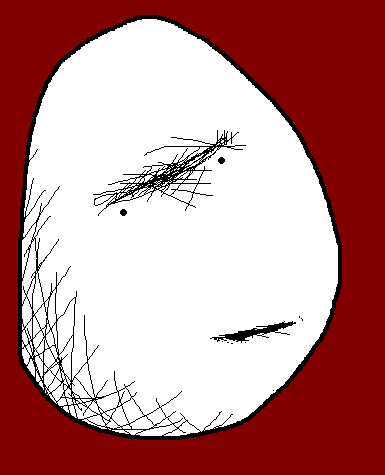 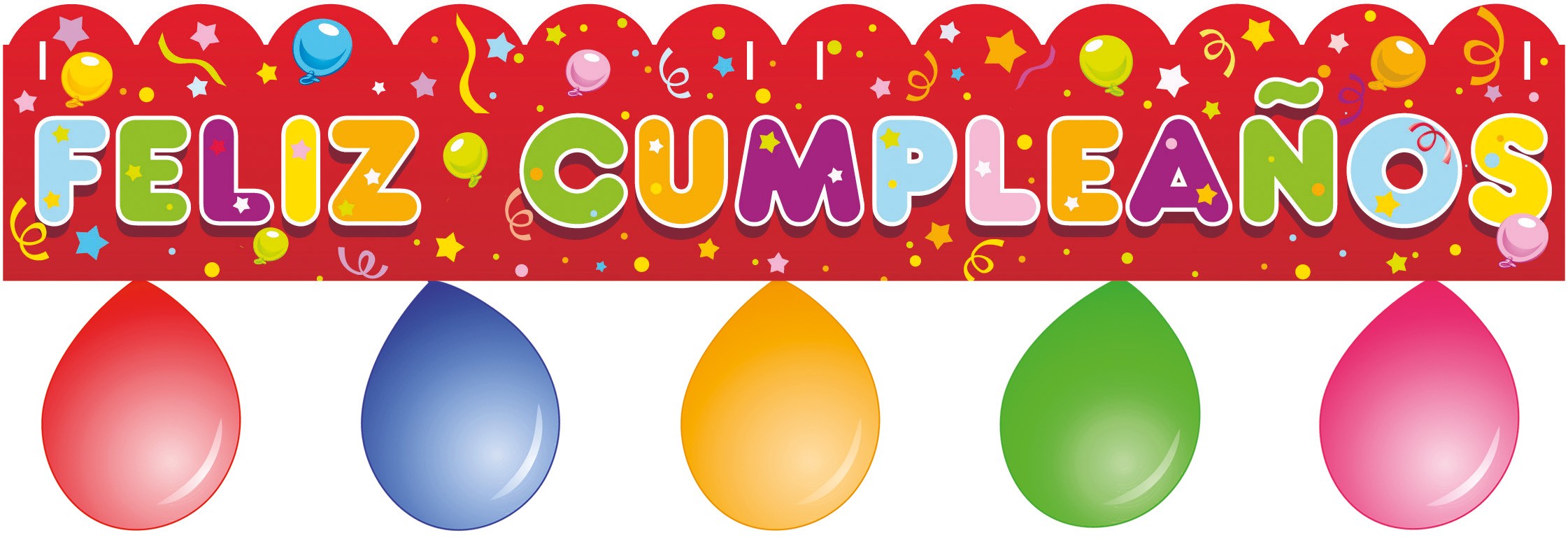 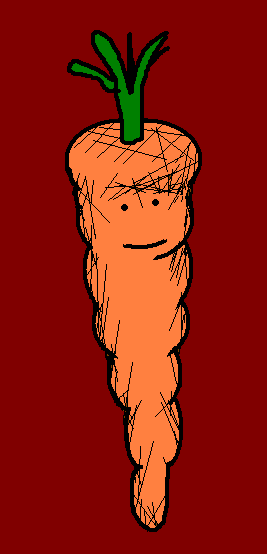 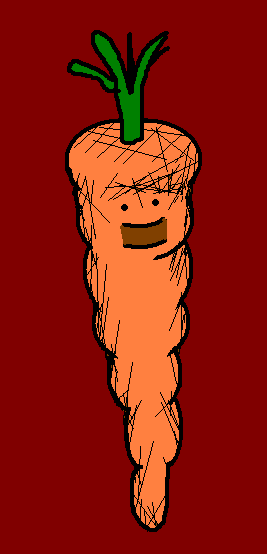 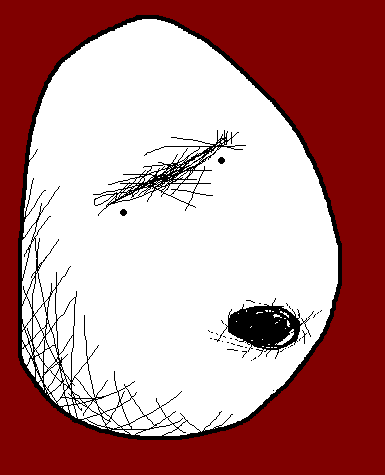 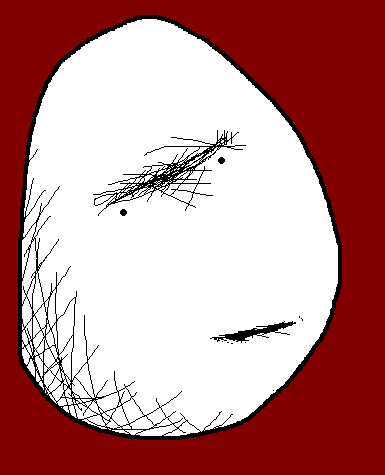 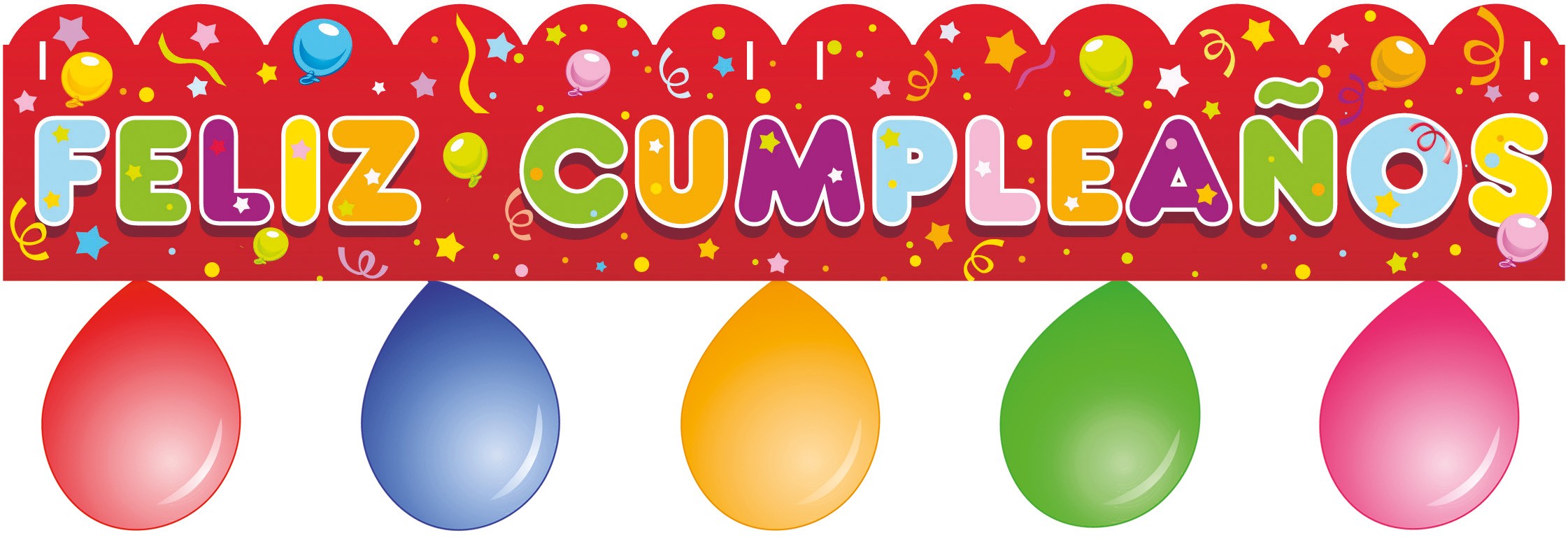 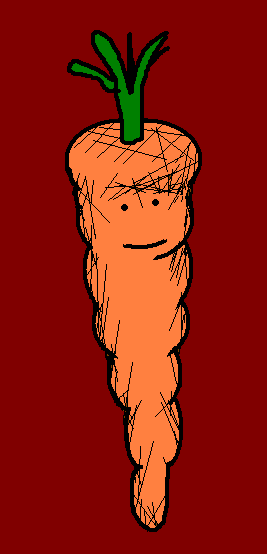 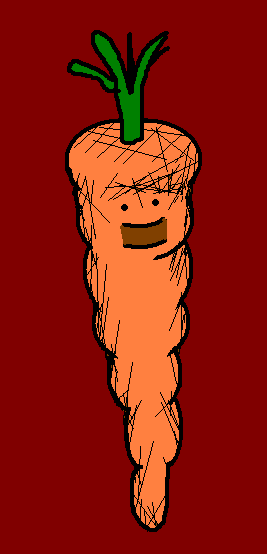 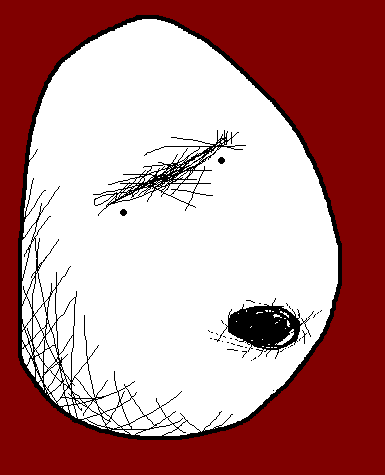 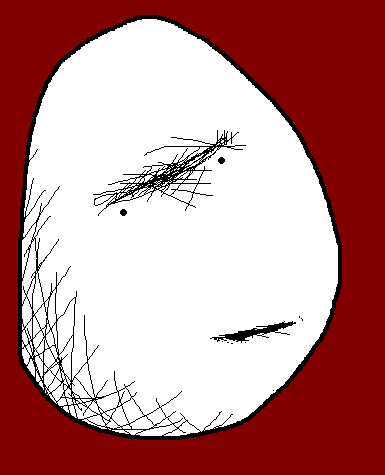 Here are some other whacky talking characters you can use.
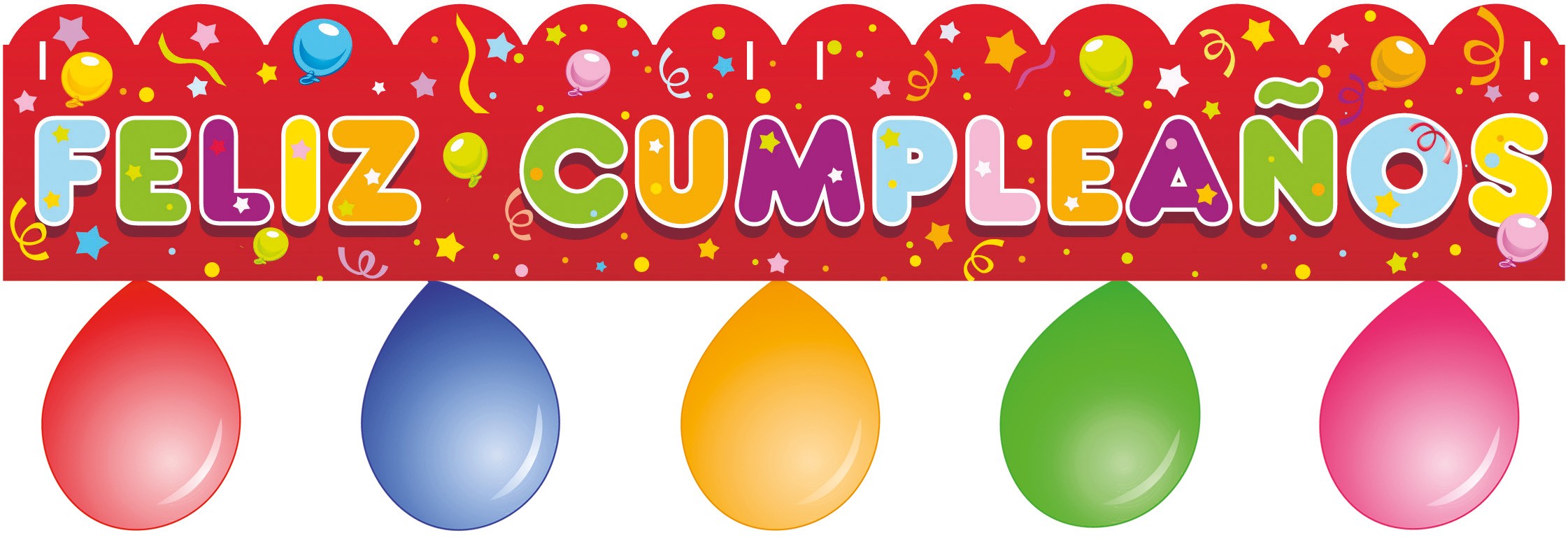 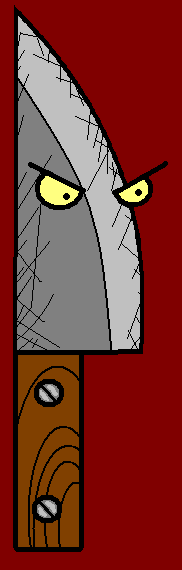 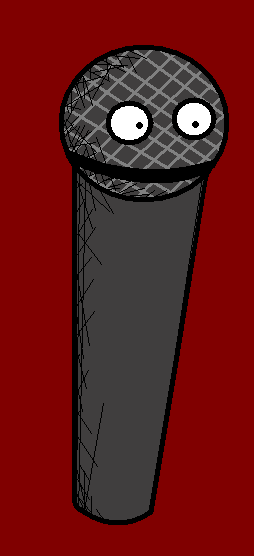 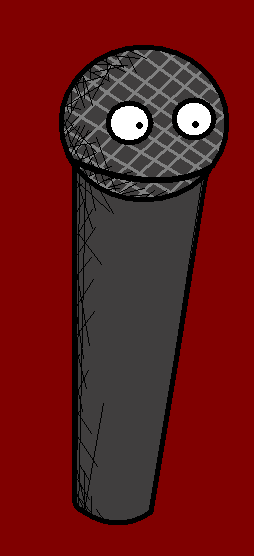 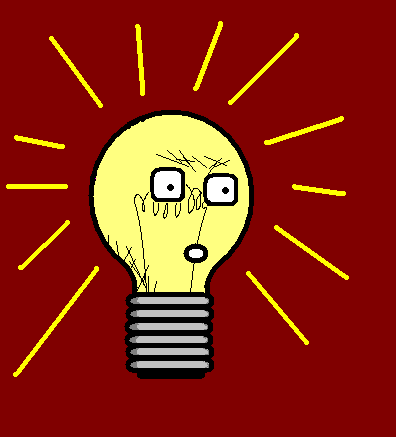 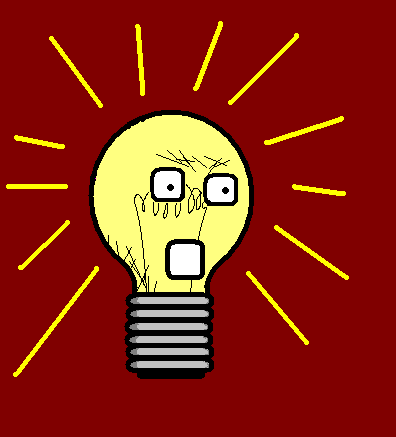 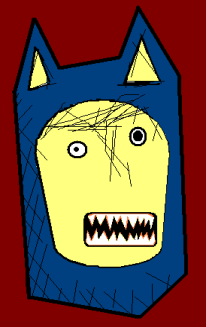 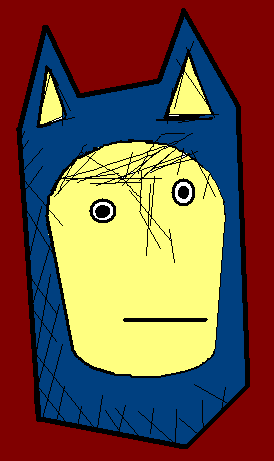 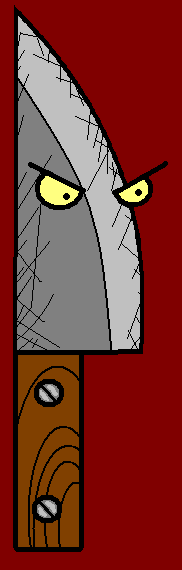 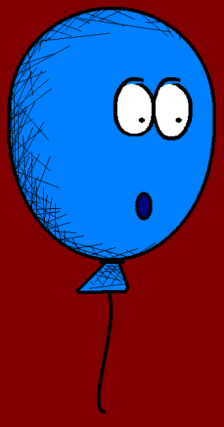 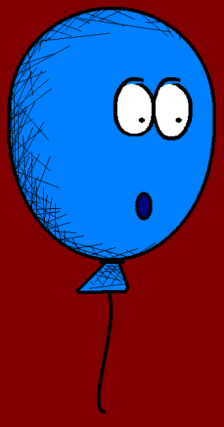 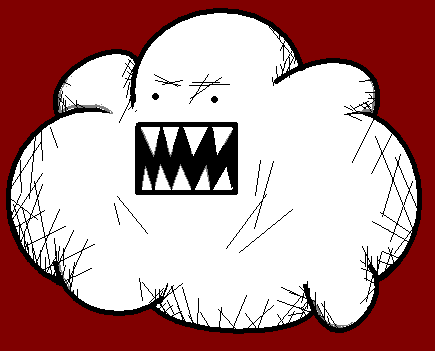 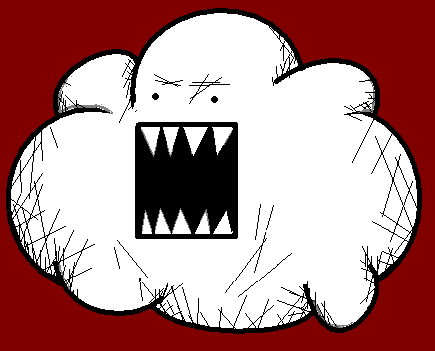 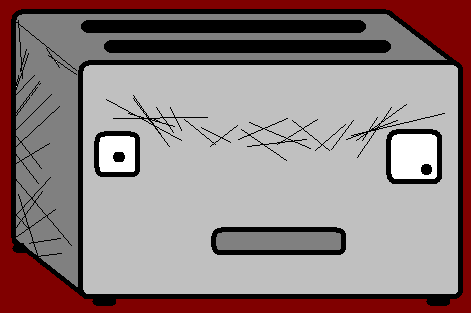 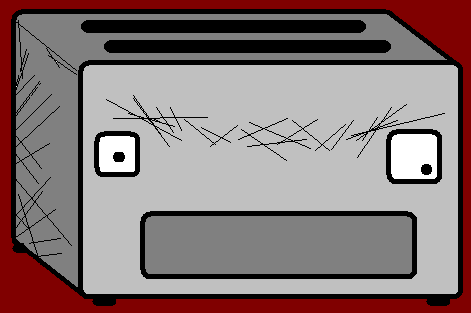 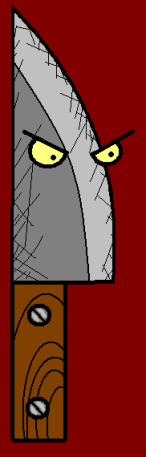 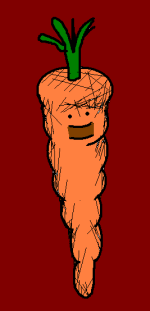 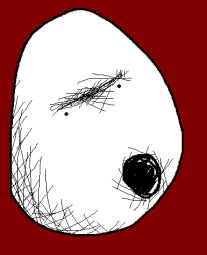 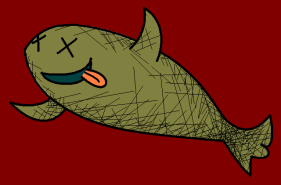 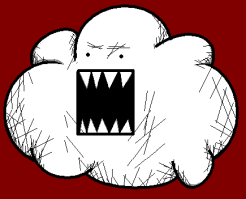 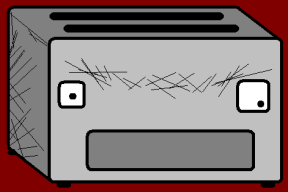 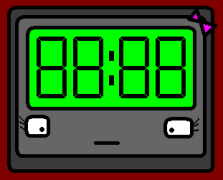 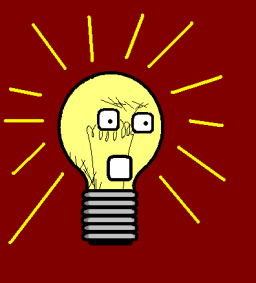 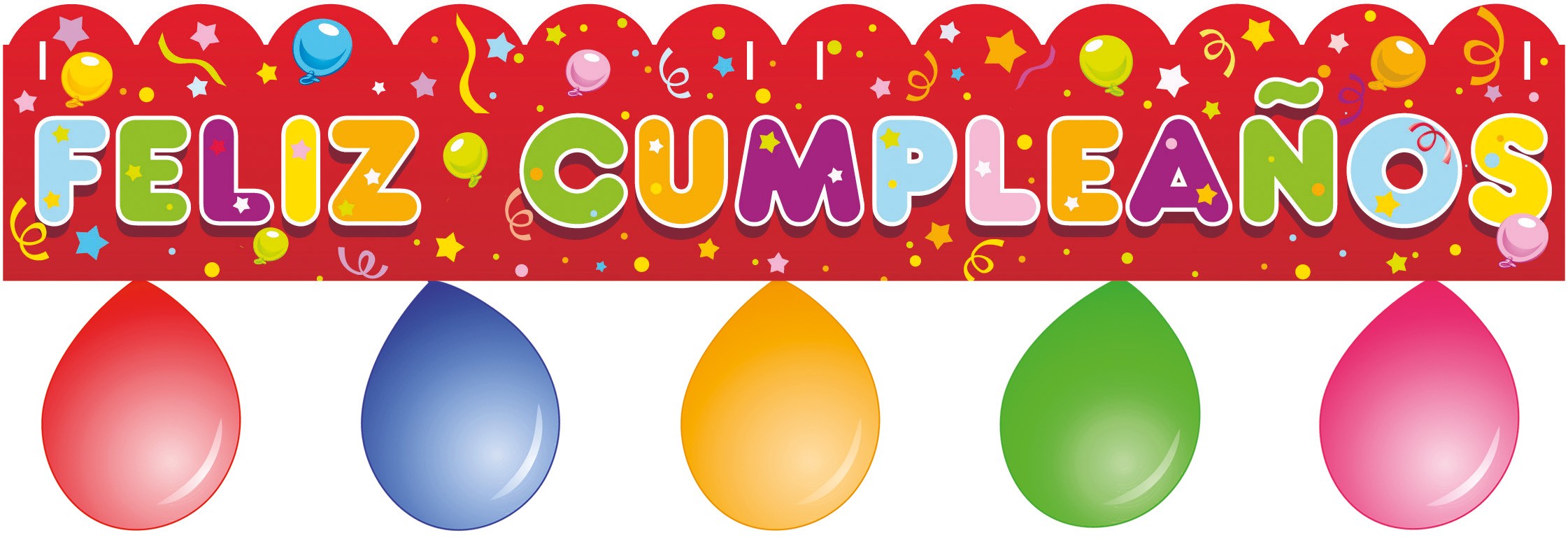 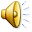 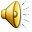 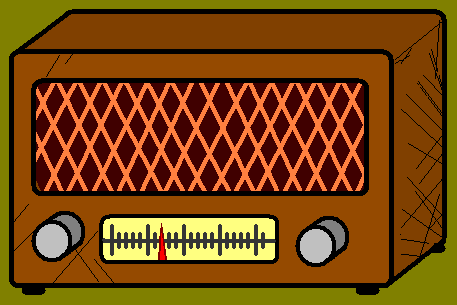 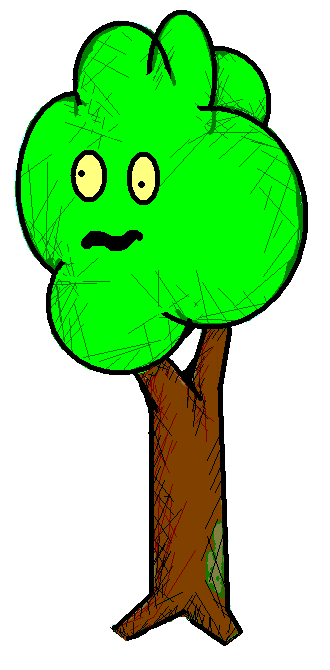 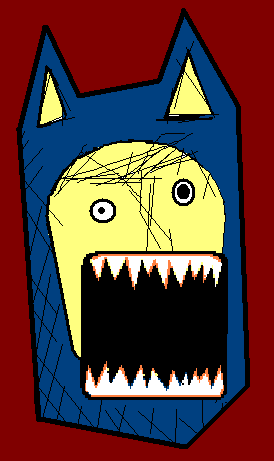 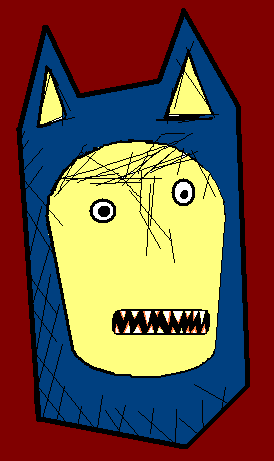 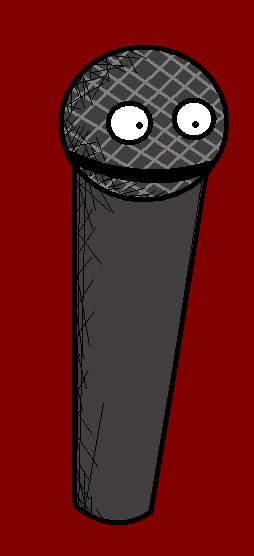 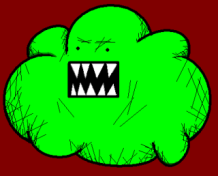 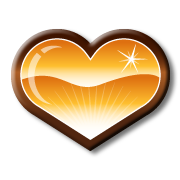 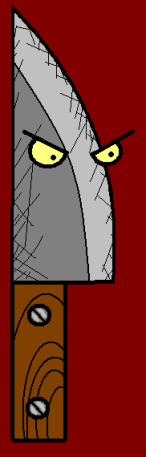 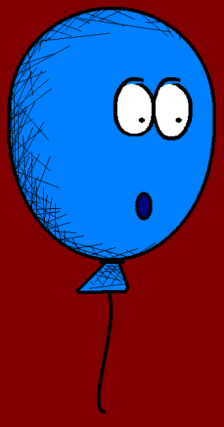